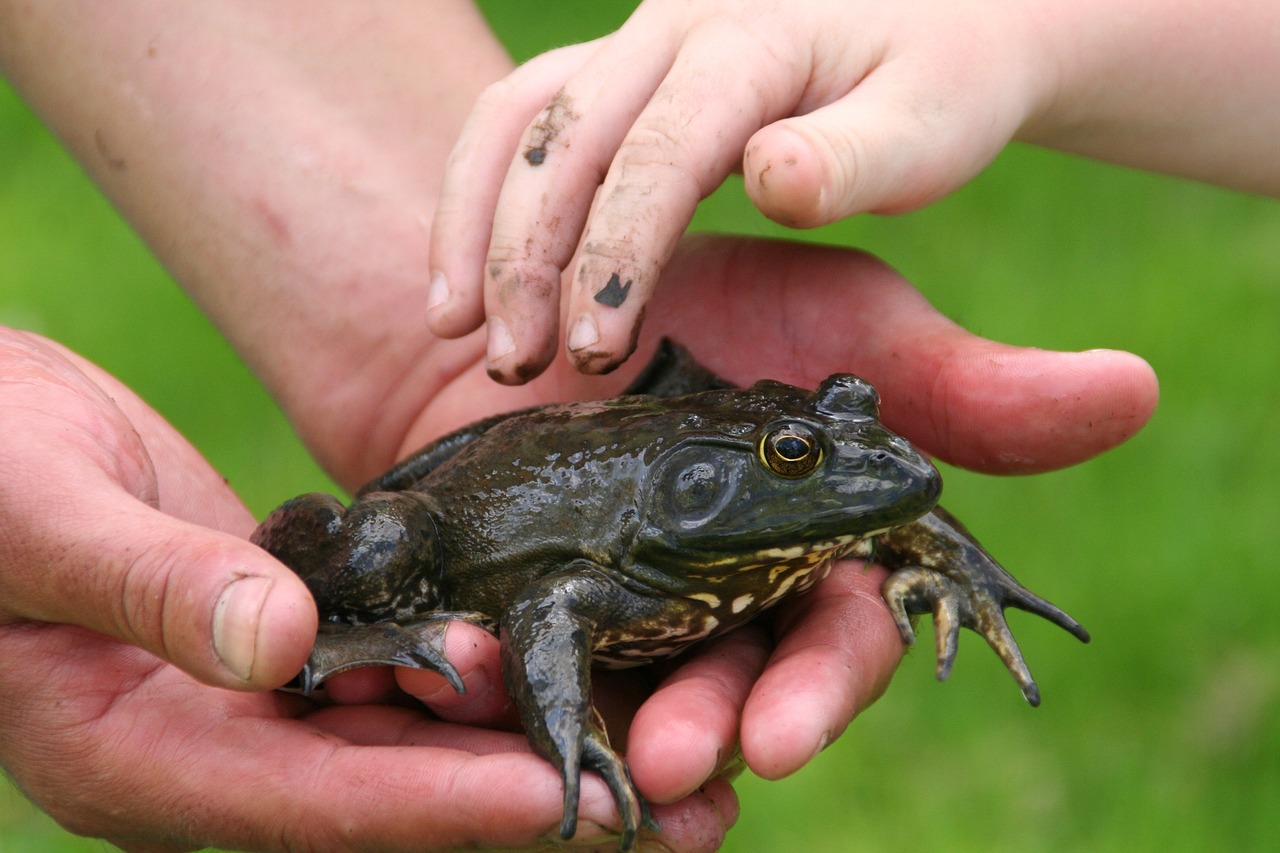 Human dimensions in Amphibian Conservation: ADDRESSING THREATS
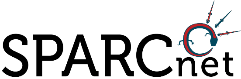 [Speaker Notes: All images are from Pixabay]
Student Learning Objectives:
Module components
Instructors can implement the full module over a 2-week period or employ individual components to supplement existing course material.
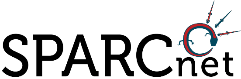 Explore Threats to Amphibians (homework):
Students conduct background research on threats to amphibians. Threats  include over-exploitation, disease, ultraviolet radiation, habitat loss/destruction, invasive species, pollution, and climate change.
Numbers of Critically Endangered and Vulnerable Amphibian Species by Biome
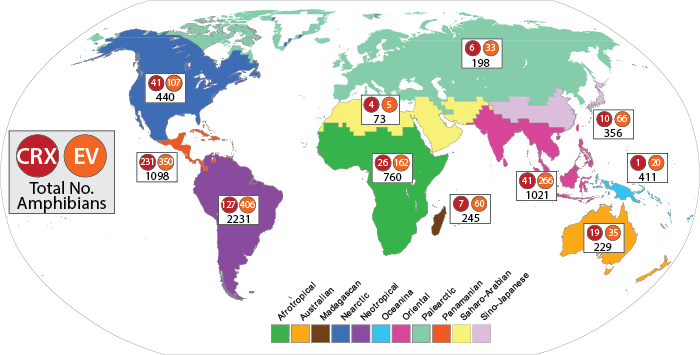 biomes defined by Wallace, cartography by Michelle Koo, 2014 and redefined by Holt et al (2012 in Science).
[Speaker Notes: Download a pdf version here.
Numbers of Critically Endangered and Vulnerable species have increased worldwide as quantified in this map colored by biogeographic biomes defined by Wallace, cartography by Michelle Koo, 2014 and redefined by Holt et al (2012 in Science). 
The tallies of species are: 1) In red: Number of Extinct, Extinct in the wild or Critically Endangered species; 2) In orange, Number of Endangered or Vulnerable species; 3) In white, Total number of species within a biome. Download the map as pdf here. Contact AmphibiaWeb to learn more. 
Citation: AmphibiaWeb. 2021. <https://amphibiaweb.org> University of California, Berkeley, CA, USA. Accessed 15 Feb 2021.]
Introduction to human dimensions: Part 1
Ask, Answer and Discuss
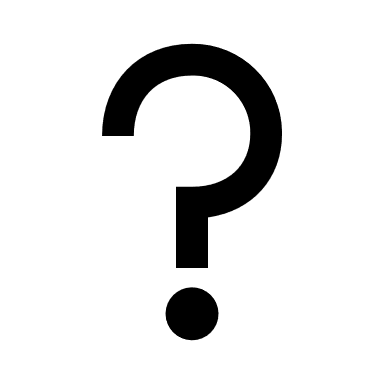 Why do students have different responses to these questions?
How might student responses impact their views on wildlife and conservation?
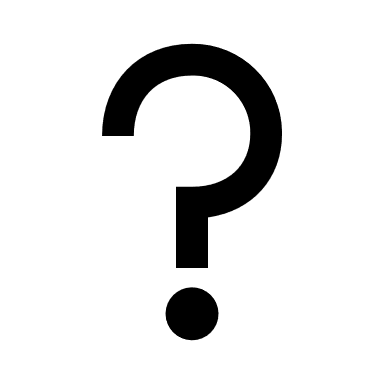 Elicit further class discussion by introducing the provided thought provoking questions.
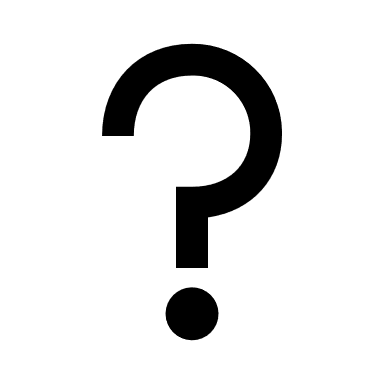 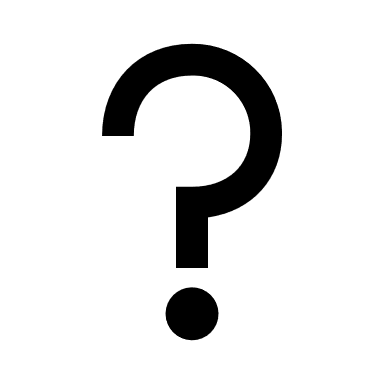 Would it be challenging to gain class consensus on how to address these issues?
Introduction to human dimensions: Part 2
Stakeholder Analysis
Students conduct a stakeholder analysis related to preventing the spread of Bsal (Batrachocytrium salamandrivorans – fungal pathogen of salamanders) into North America.
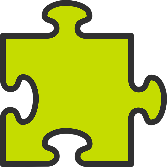 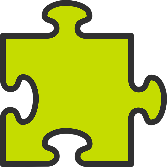 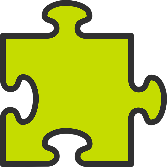 Explore the stakeholder profiles. What is their level of interest and influence on this issue?
Discuss how the spread of Bsal impacts the stakeholder.
Discuss how the proposed policy affects the stakeholder.
Determine if the stakeholder supports the proposed policy.
Pet 
Owner
Nature Lover
Amphibian Breeder
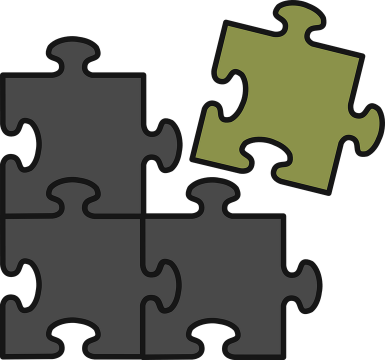 Federal Biologist
Academic Scientist
Trade
Inspector
Pet Store Owner
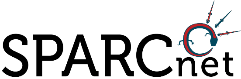 Application and Ethics (homework):
Assigned reading and completion of student training for university IRB
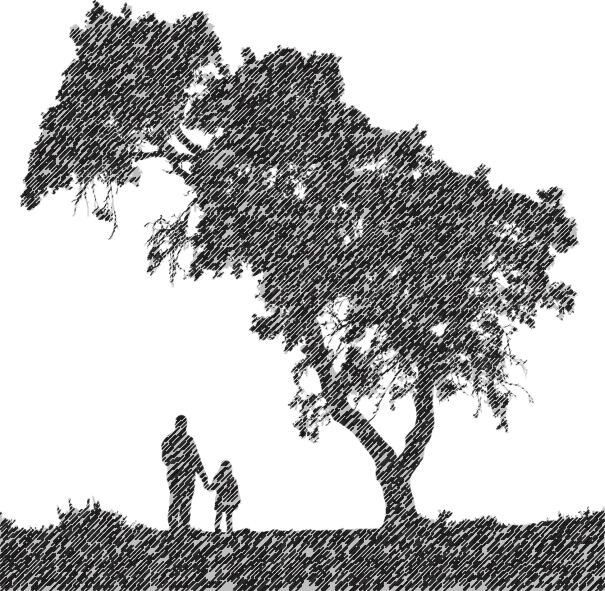 Bennett, N. J., Roth, R., Klain, S. C., Chan, K., Christie, P., Clark, D. A., ... & Greenberg, A. (2017). Conservation social science: Understanding and integrating human dimensions to improve conservation. Biological Conservation, 205, 93-108.
Ethics in Human Research: Institutional Review Board (IRB) training
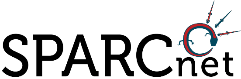 Using Conceptual Models to Explore Human Dimensions in Conservation
This activity uses a modified version of the Open Standards of Conservation Practice to pinpoint conservation targets, threats and drivers related to amphibian conservation. The Open is a process used by many agencies and organizations to establish a framework for a conservation project and is developed collaboratively with stakeholders.
Biodiversity Scope
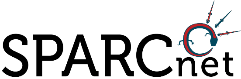 [Speaker Notes: https://cmp-openstandards.org/]
Methods in Social science research (homework):
Similar to natural resource research, each technique used to collect social science data has its pros and cons.  Students explore methods for collecting social science data.

Instructors may ask students to develop a table with each method and list pros and cons, or answer specific questions about which techniques would be best to use under certain circumstances.
https://my.usgs.gov/hd/methods;
2. https://www.betterevaluation.org/en/rainbow_framework/describe/collect_retrieve_data
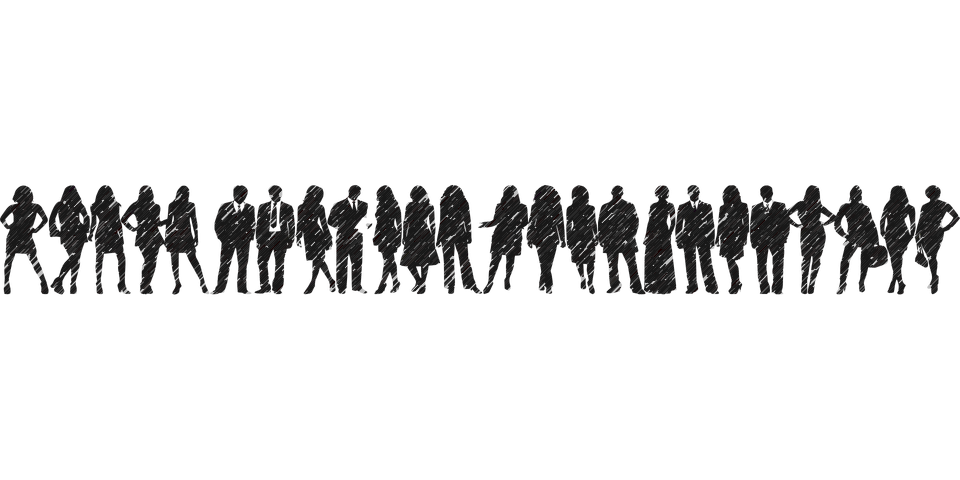 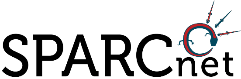 Develop IRB Project Proposal:
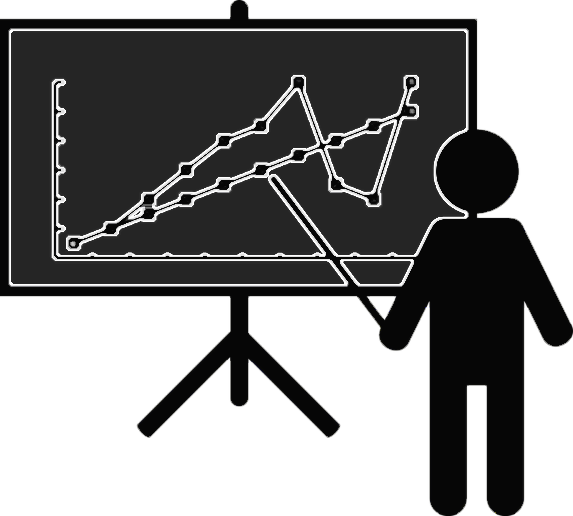 Using one of the interventions from the conceptual model and the university’s IRB proposal format students work individually or in small groups to develop a research project proposal to submit to their “class” Institutional Review Board (IRB).  A rubric for assessment has been provided.
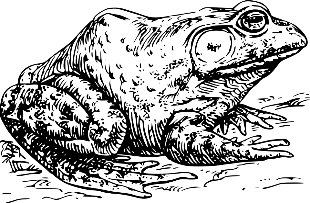 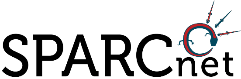 Wrap-up and extensions:
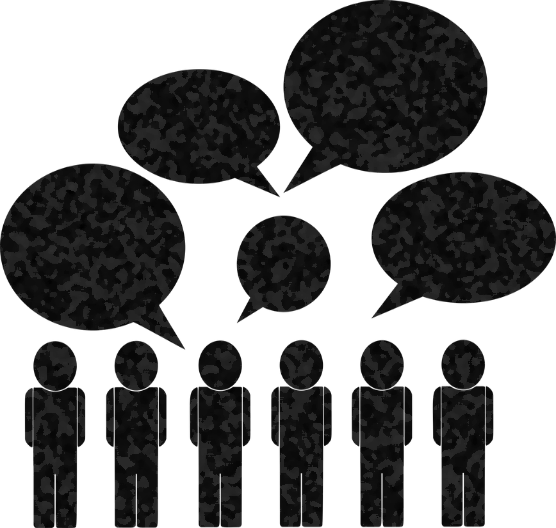 Hold a class discussion related to threats to amphibians and thoughts about social science research as a conservation tool, including its applications and how it is similar or different from ecological research. Solicit thoughts on how the components of the module can be applied to current events or other topics in the course. 


A number of extension activities are suggested for additional learning.
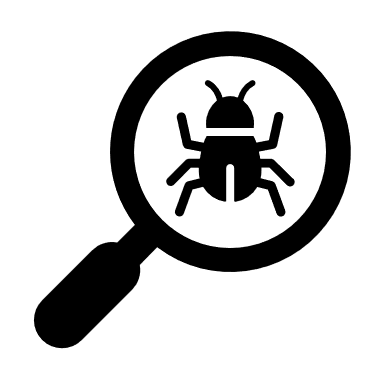 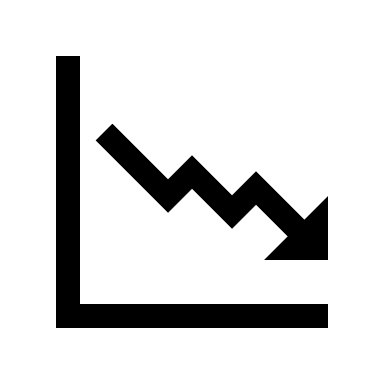 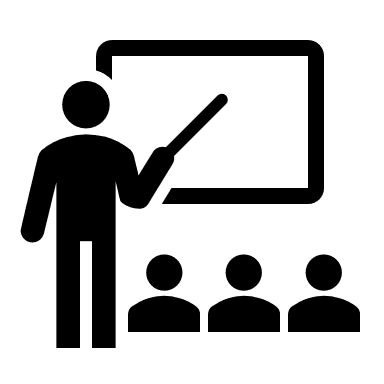 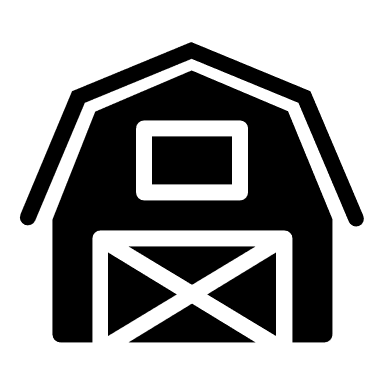 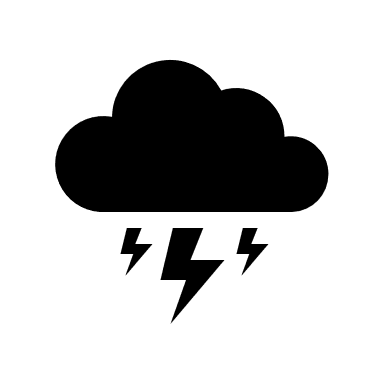 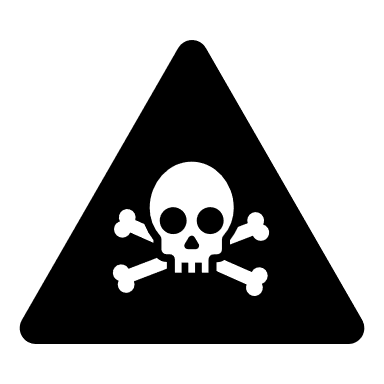 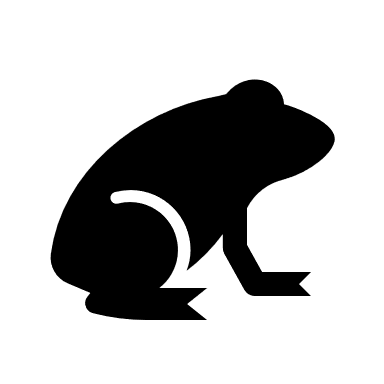 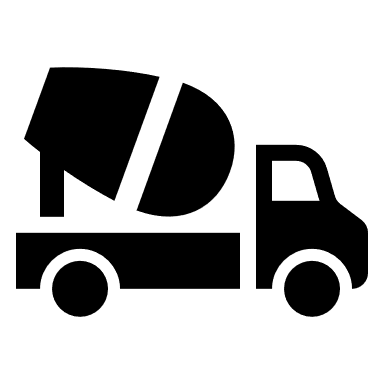 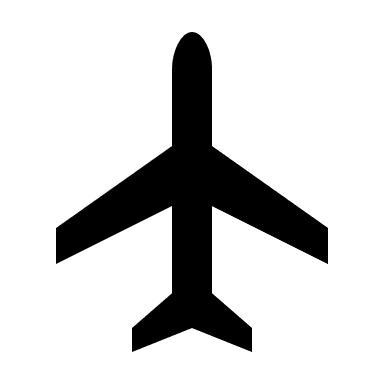 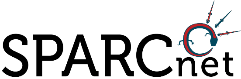